佳美事奉的再思
馬太福音二十1-16
<和合本修訂版>
佳美事奉的再思
佳美事奉的再思
佳美事奉的再思
佳美事奉的再思
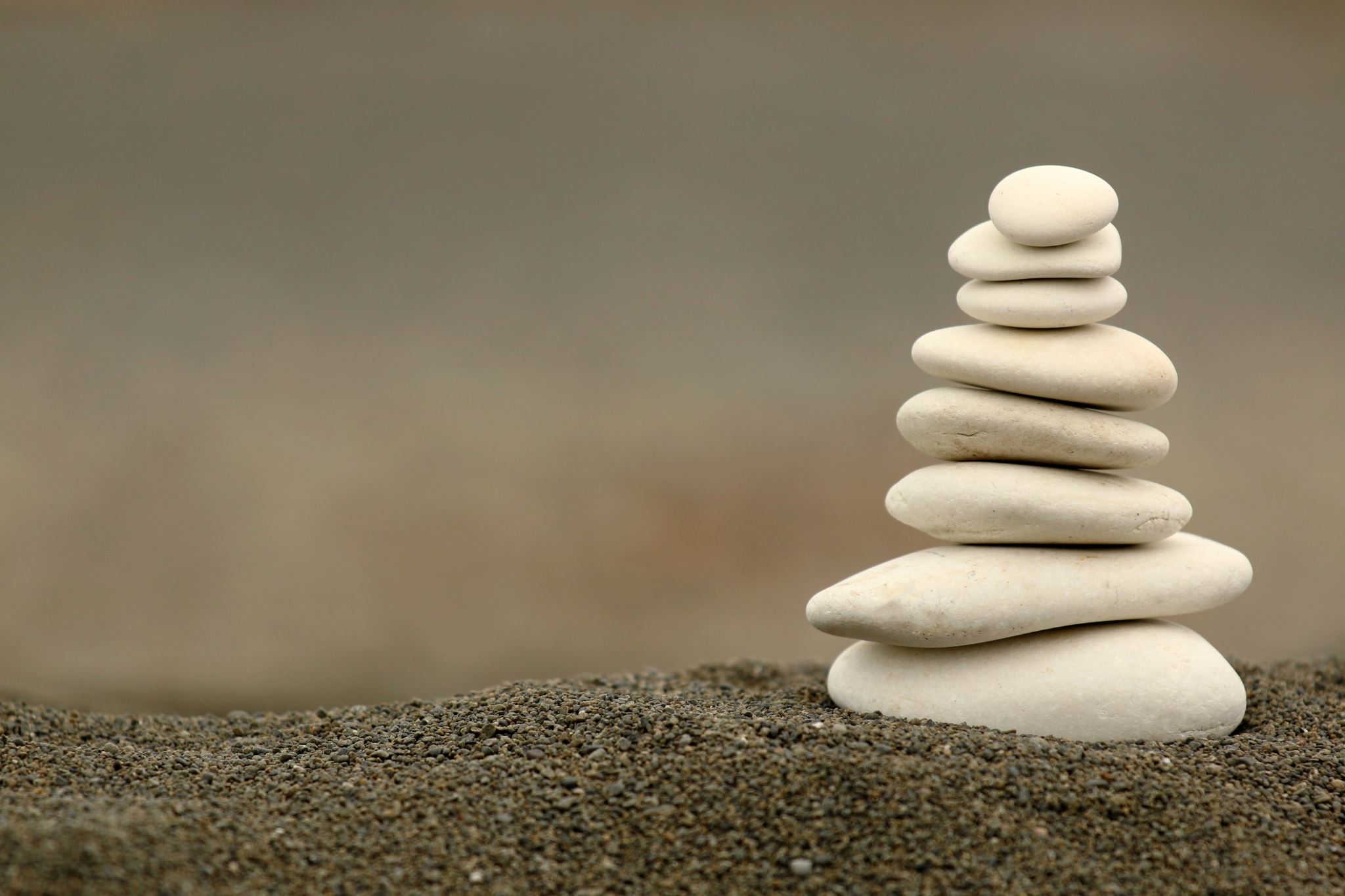 1. 誤解恩典
1. 誤解恩典
1. 誤解恩典
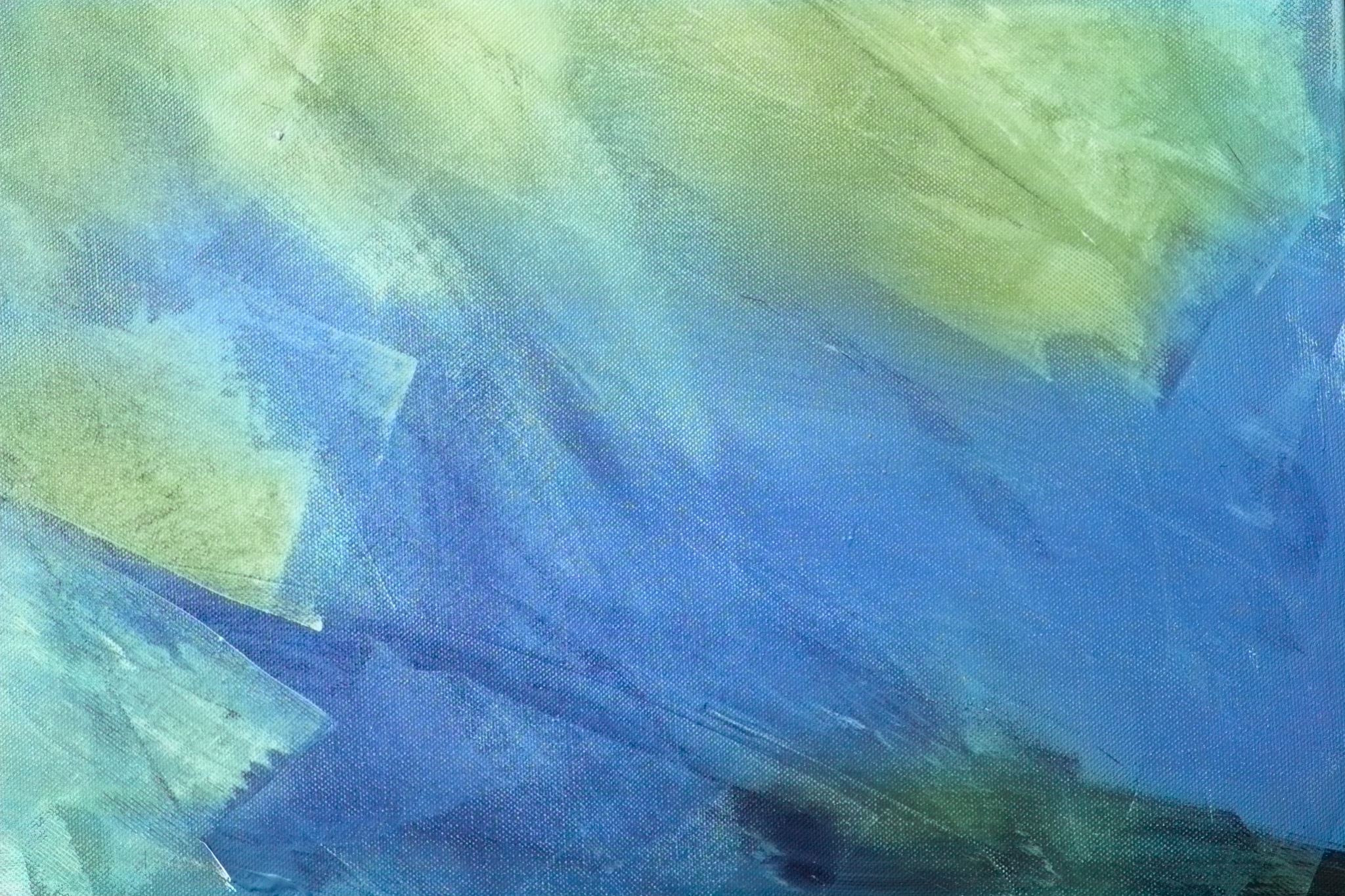 1. 誤解恩典
2. 雇工心態
2. 雇工心態
2. 雇工心態
2. 雇工心態
3. 在前在後？
3. 在前在後？
3. 在前在後？
3. 在前在後？
3. 在前在後？
30然而，有許多在前的，將要在後；在後的，將要在  前。」(馬太十九)
葡萄園比喻
16這樣，那在後的，將要在前；在前的，將要在後了。     (馬太二十)